La Leyenda
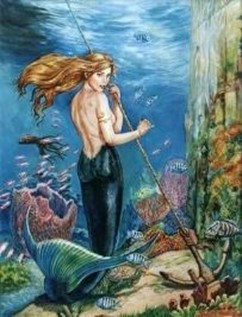 Curso: 4° básico
Objetivo:  (OA 4)Conocer las características de las leyendas.
PROFESORA: KARLA ALFARO                                                      CLASE N° 1
Una leyenda es un texto narrativo que posee relatos de hechos humanos que se transmite de generación en generación  en forma oral o escrita. 
Son relatos o series de sucesos imaginarios o maravillosos enmarcados en un contexto histórico.
Características de las leyendas
La leyenda posee cualidades que le dan cierta credibilidad, pero al ser transmitidas de boca en boca, se va modificando y mezclando con historias fantásticas.

Se caracterizan por ser relatos que explican un lugar o acontecimiento mezclando hechos verídicos y fantásticos.
Los personajes de las leyendas mezclan fantasía con realidad. La leyenda, en lugar de explicar algo sobrenatural, trata de dar a conocer, de manera llamativa, las características de un pueblo, región, etc. Es esa cercanía con la cultura de un lugar determinado, lo que hace a la leyenda parte del folclore.
Leyendas Chilenas
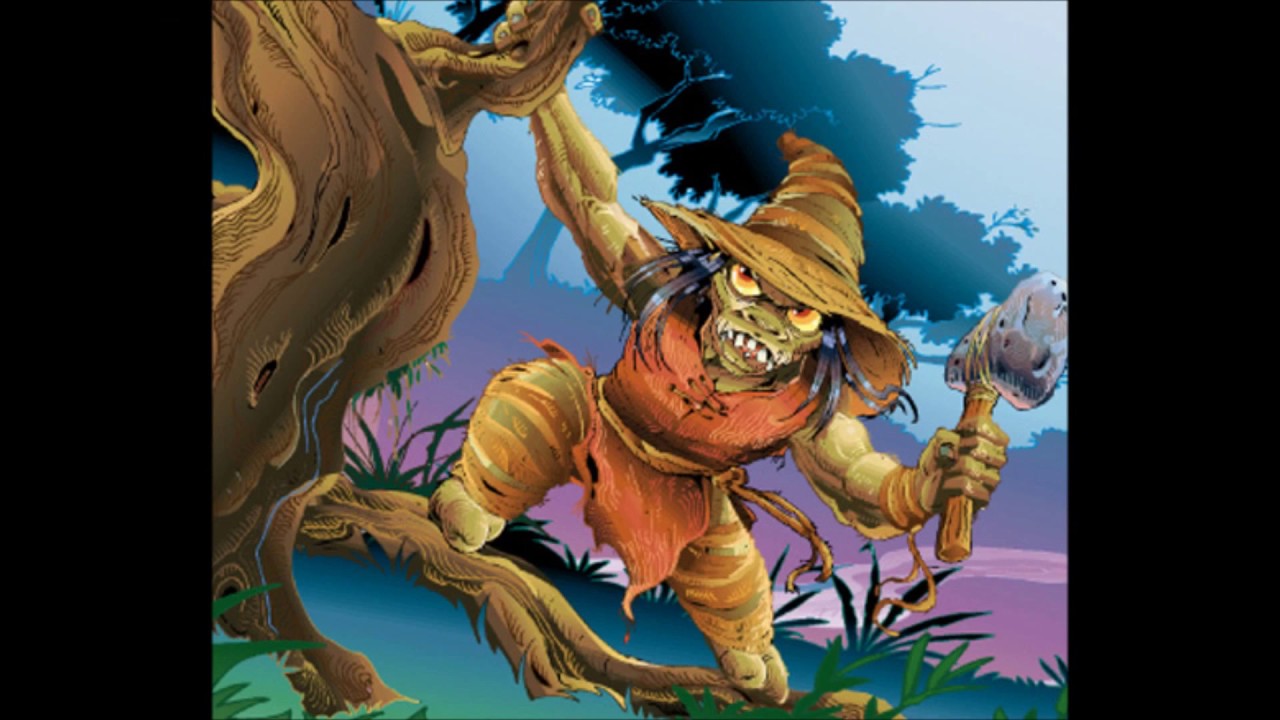 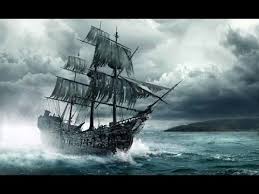